Missionary Care
Almighty Father, You love the "unreached people groups" in the world who have never heard the Gospel. The Chinese as a whole were still an unreached people in the early 19th century. But many Western missionaries loved the Chinese, spread God's love to us, and translated the Bible into Mandarin. Today, may the Holy Spirit move our brothers and sisters in the Sarawak Chinese Annual Conference,
1/2
Missionary Care
so that many would give themselves as short-term missionaries to serve in overseas missions fields. We need many more theologically trained long-term missionaries. May the Holy Spirit lead three to five people to be enrolled in the Missiology Program at the Methodist Theological School by September this year. In the name of our Lord Jesus Christ, Amen.
2/2
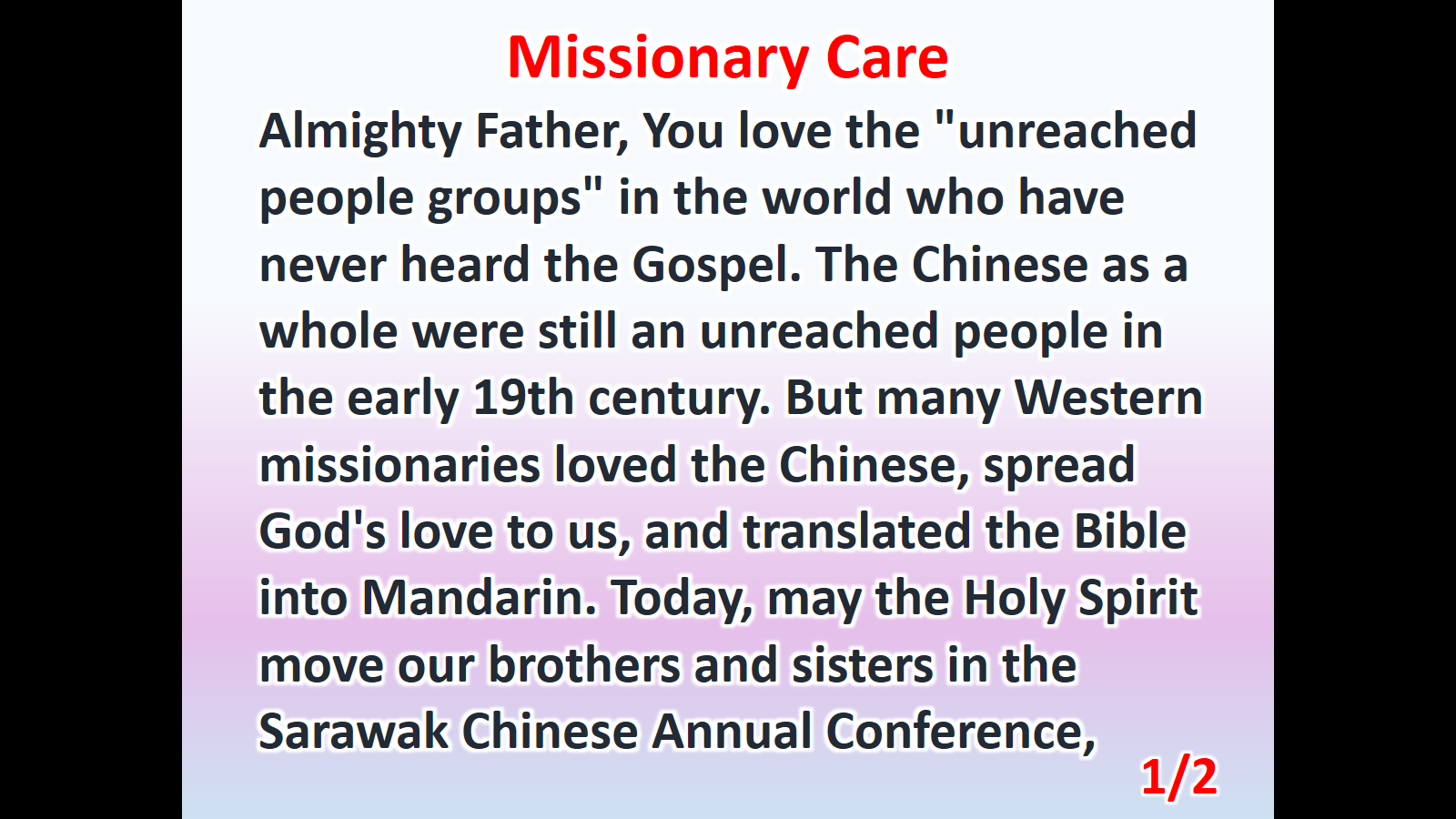 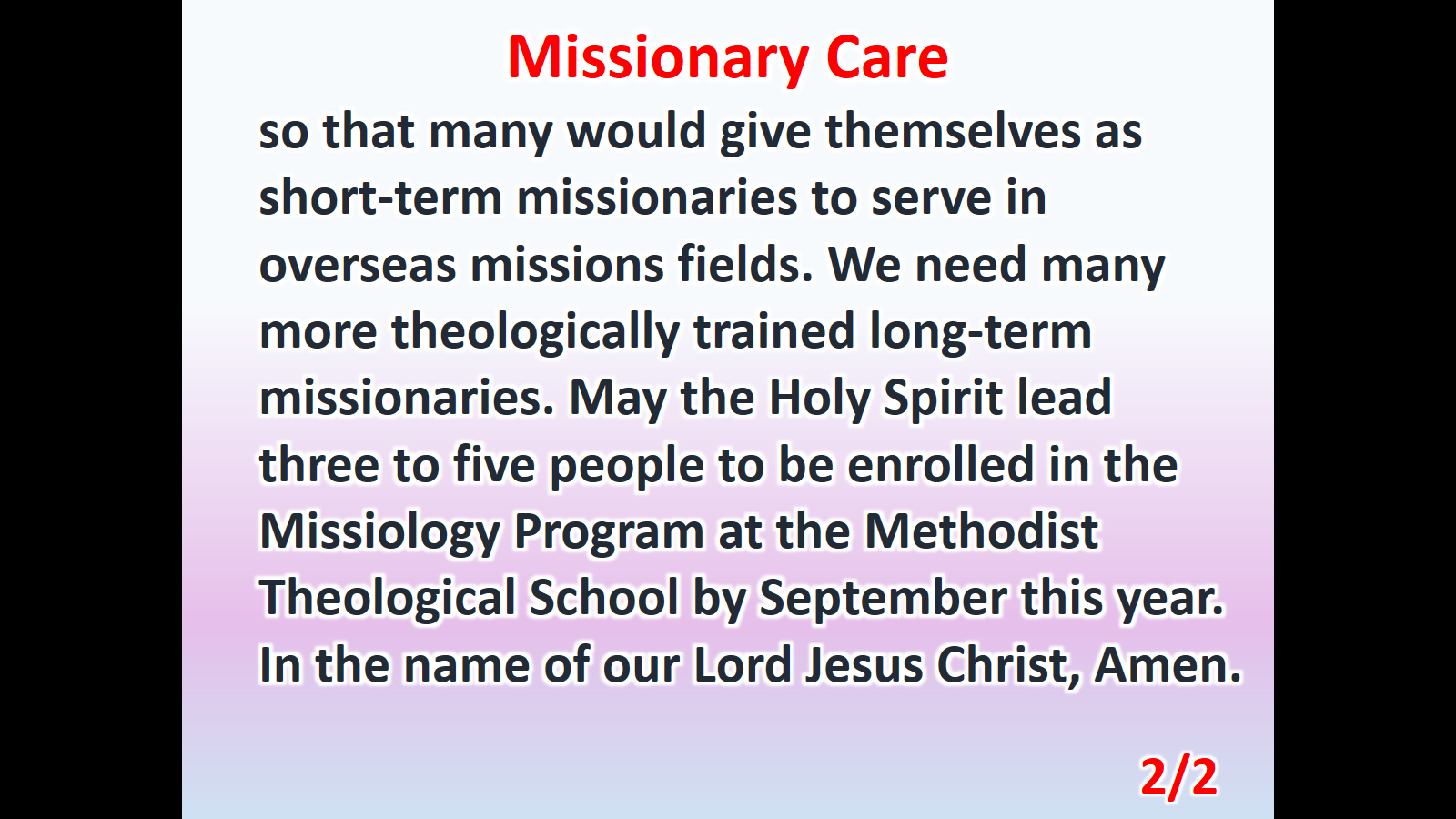